Management v sociálních službách
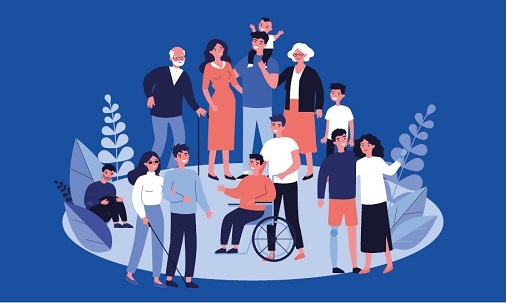 Petra Krejčí
Základní informace
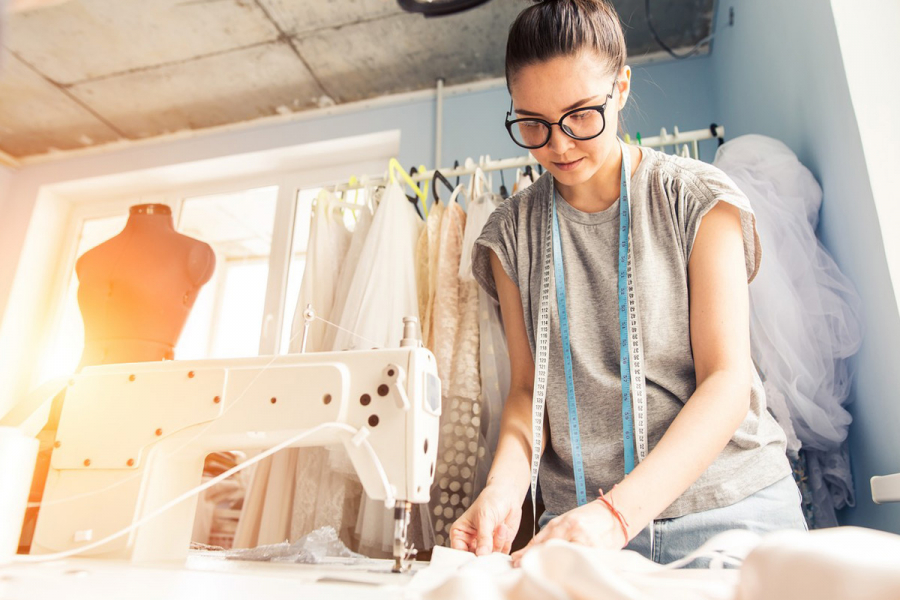 Petra Krejčí
Kancelář: B301
Konzultační hodiny: 
 Út 12:00 – 12:45 a 18:00 – 18:45
 St 10:00 – 11:30
 Jinak dle dohody, možnost online konzultací přes MS Teams
E-mail: krejci@opf.slu.cz
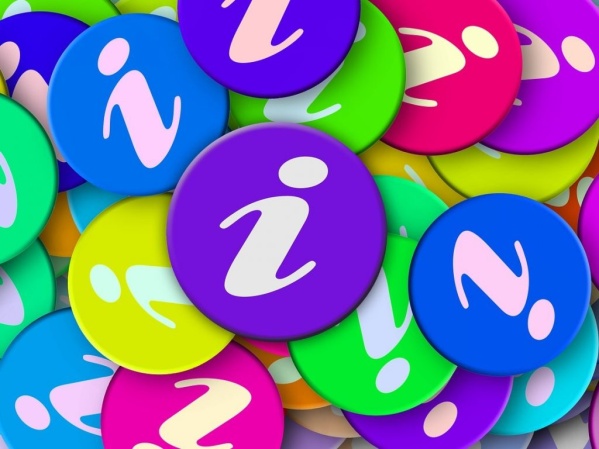 Základní informace
Požadavky na splnění předmětu
Účast na semináři min. 50% (6 účastí)
Týmový semestrální projekt (0 – 30 bodů)
Obhajoba semestrálního projektu v týmu (0 – 10 bodů)
 v týmu: 2 - 4 členové
Kombinovaná zkouška (0 – 60 bodů)
zkouška formou písemnou nebo ústní s případným využitím online nástrojů (upřednostňuje se ústní zkouška)
Docházka a aktivita na diskuzi (27. 11.)
Získat minimálně 60% z celkového počtu bodů 
	(což je 60 bodů)
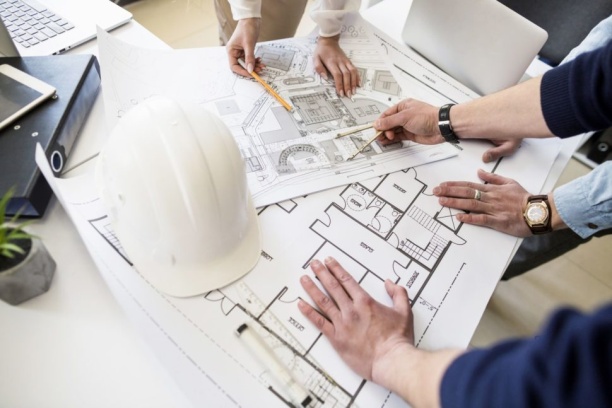 Týmový semestrální projekt
Vytvořit a uskutečnit dobrovolnickou akci
Ve spolupráci s neziskovou organizací 
Do 16.10. nahlášení skupiny a zpracováním abstraktu
na mail krejci@opf.slu.cz
Finální práce se odevzdává do Odevzdávárny
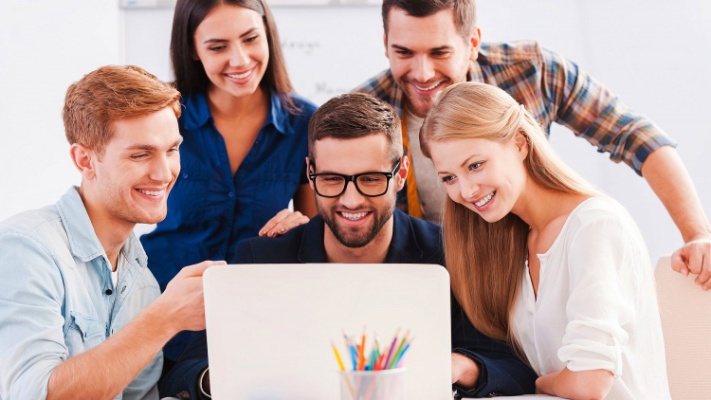 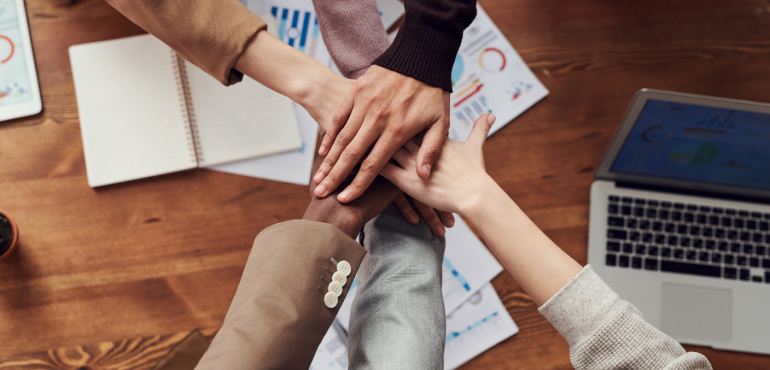 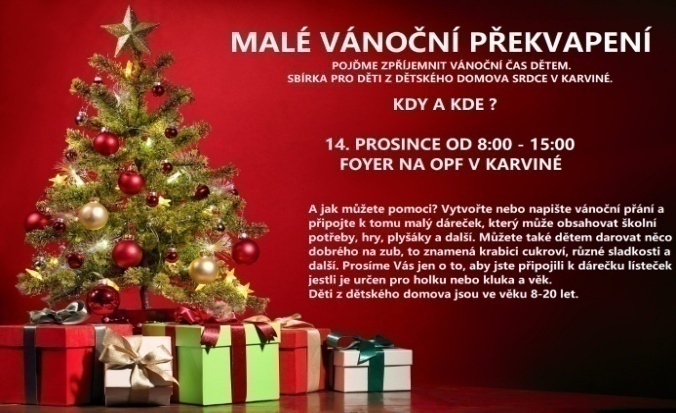 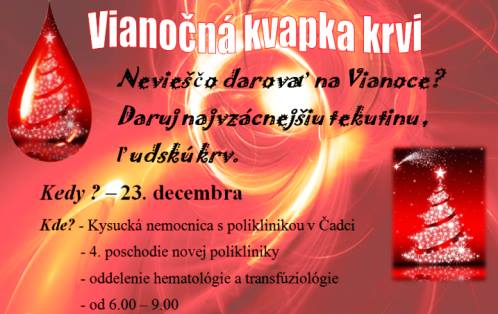 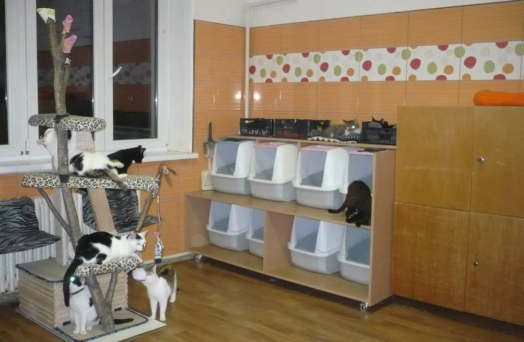 Realizovali jsme tyto projekty
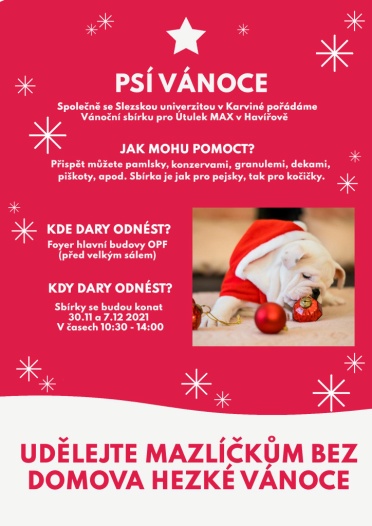 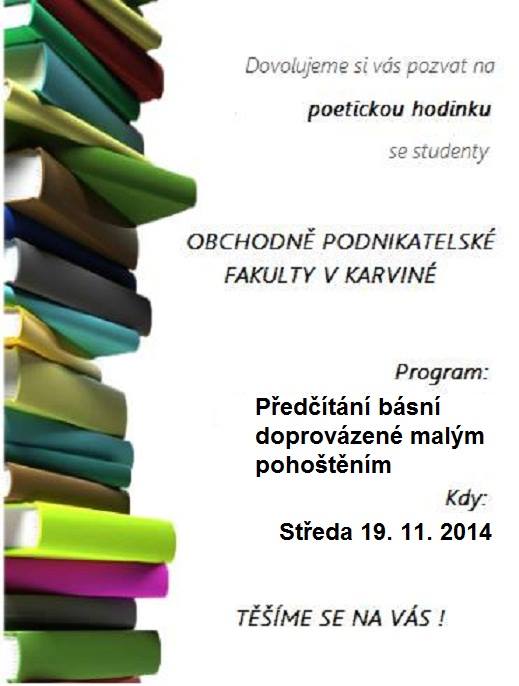 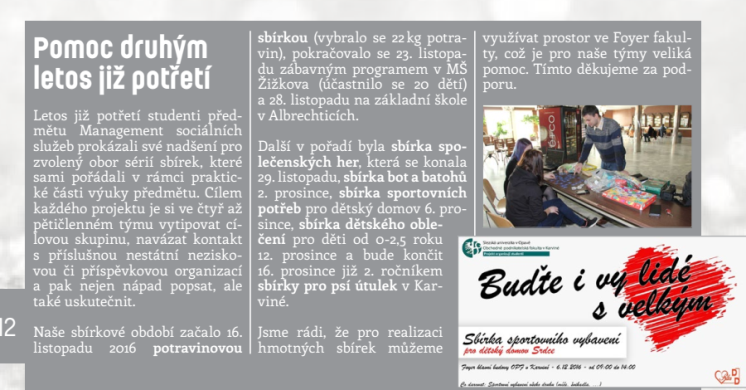 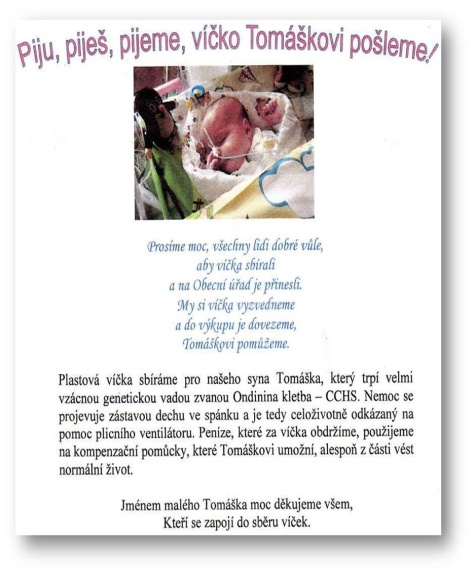 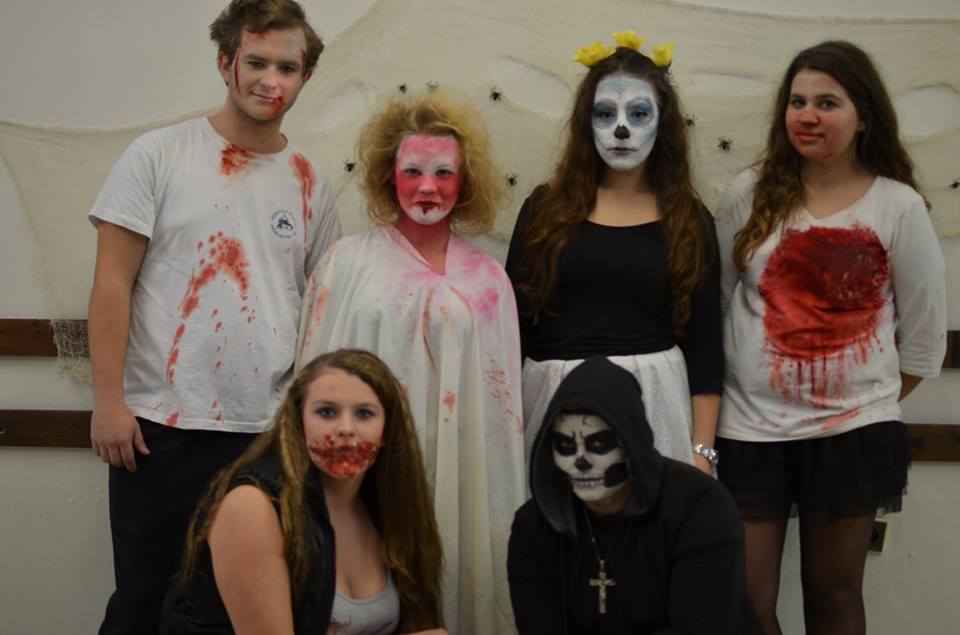 Sběr víček 3 akce
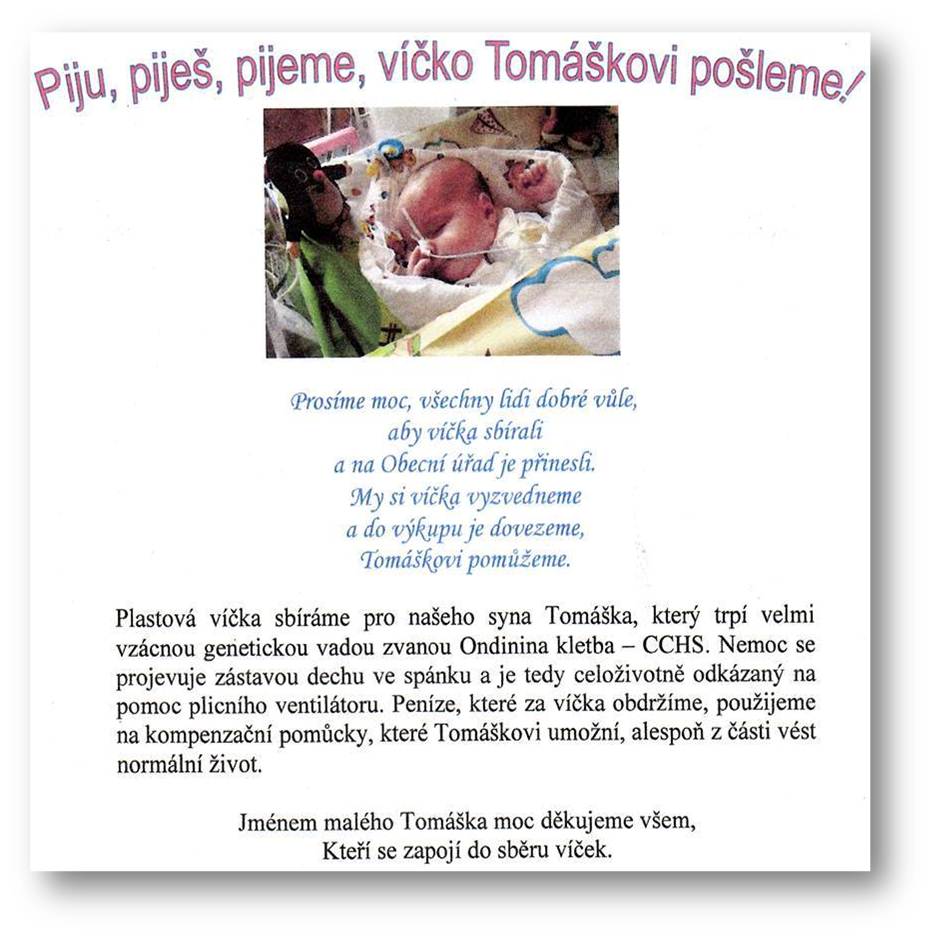 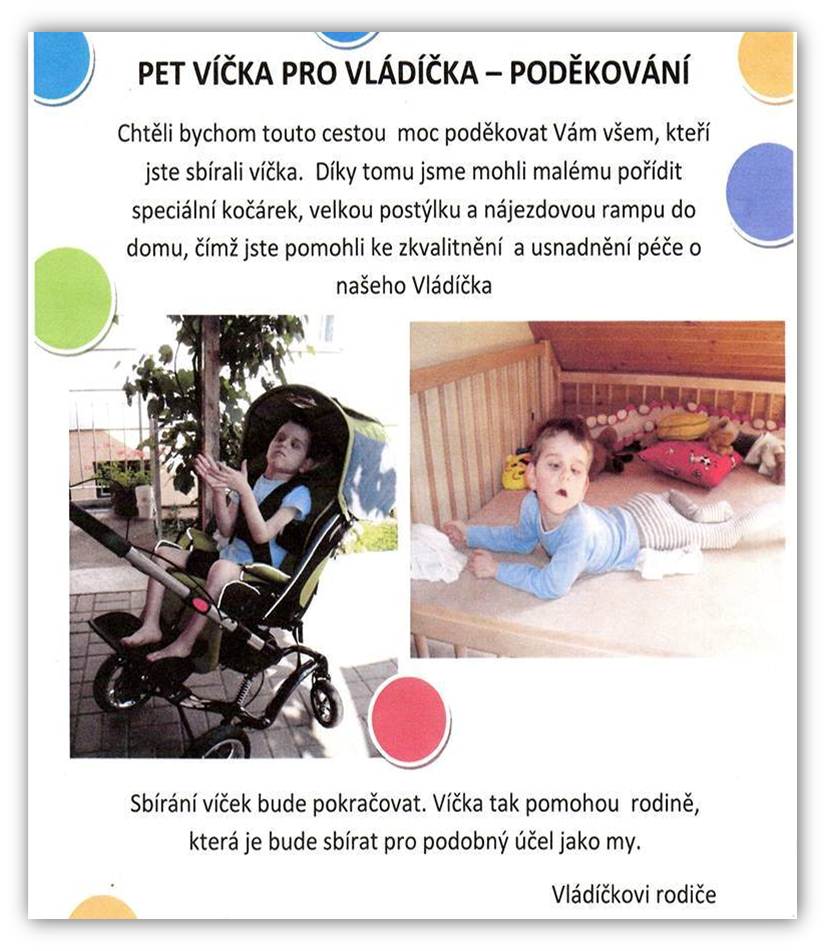 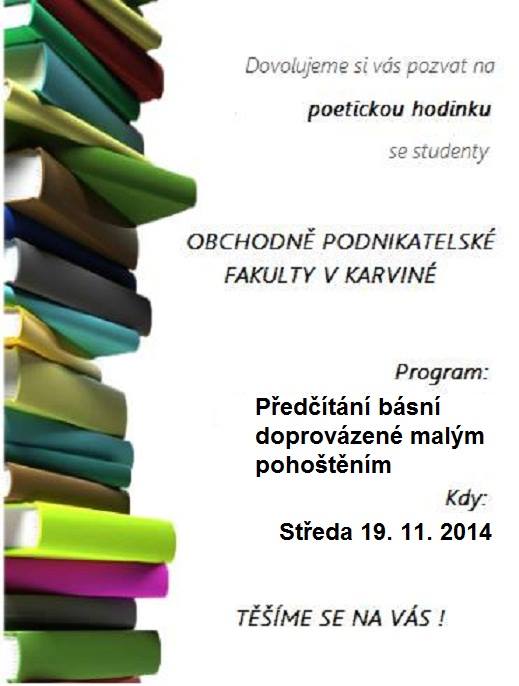 Domov pro seniory Petřvald-Březiny
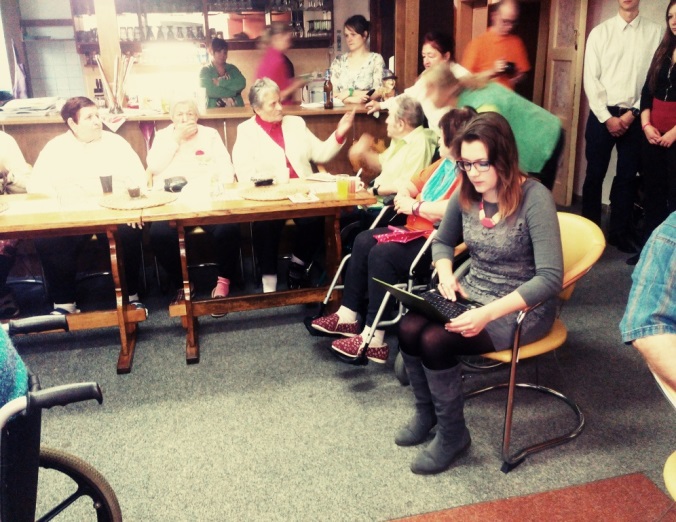 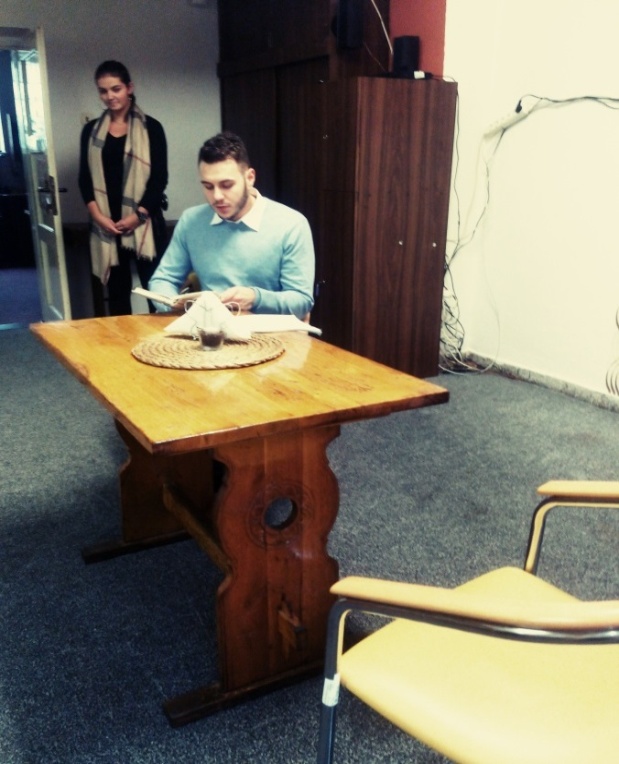 Podpořili jsme KysuCkou nemocnici
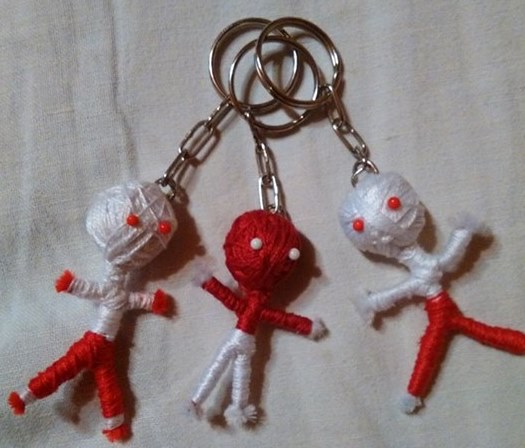 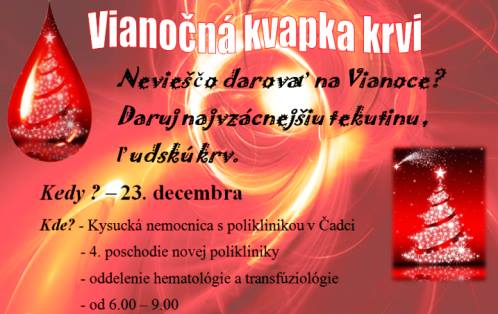 Kočky Bohumín
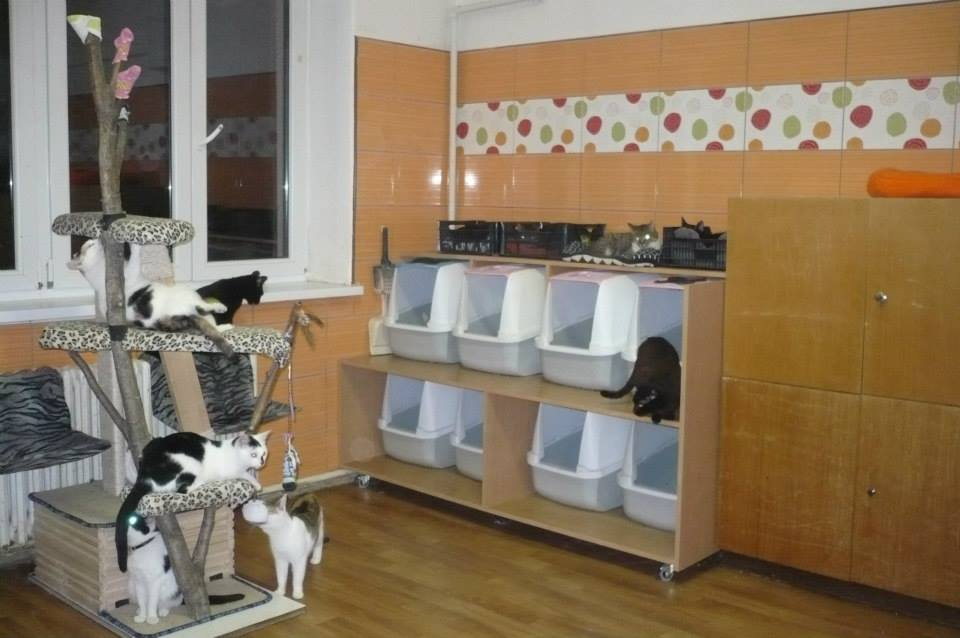 Dopad: Kočičí kavárna 9životů Opava pomáhá prodejem výrobků
Kumkumbatia Exhibition
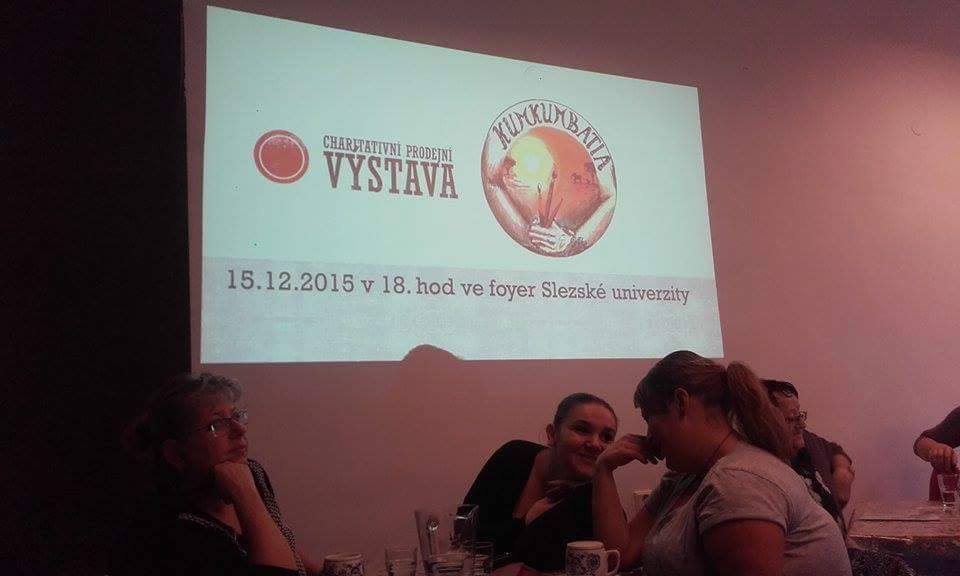 Halloweenská párty pro mladé hasiče
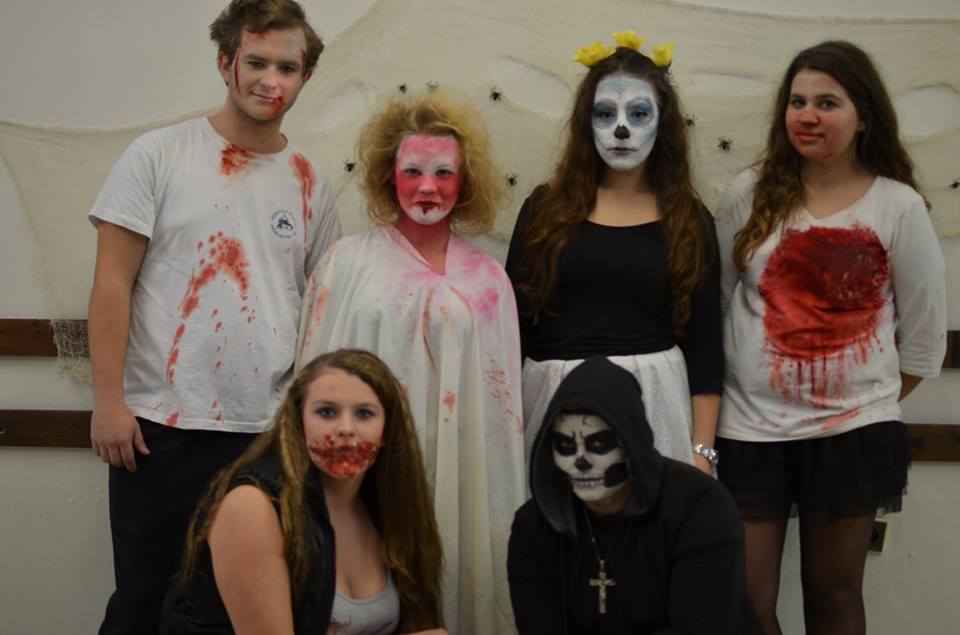 Útulek max havířov
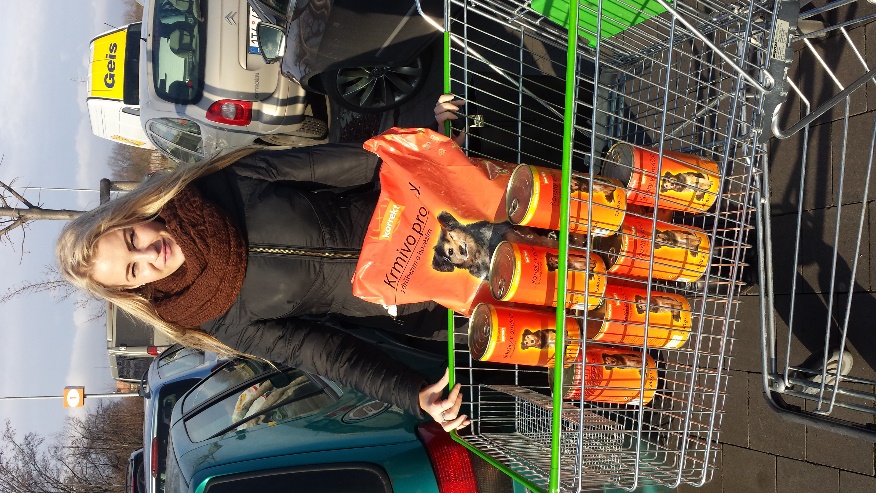 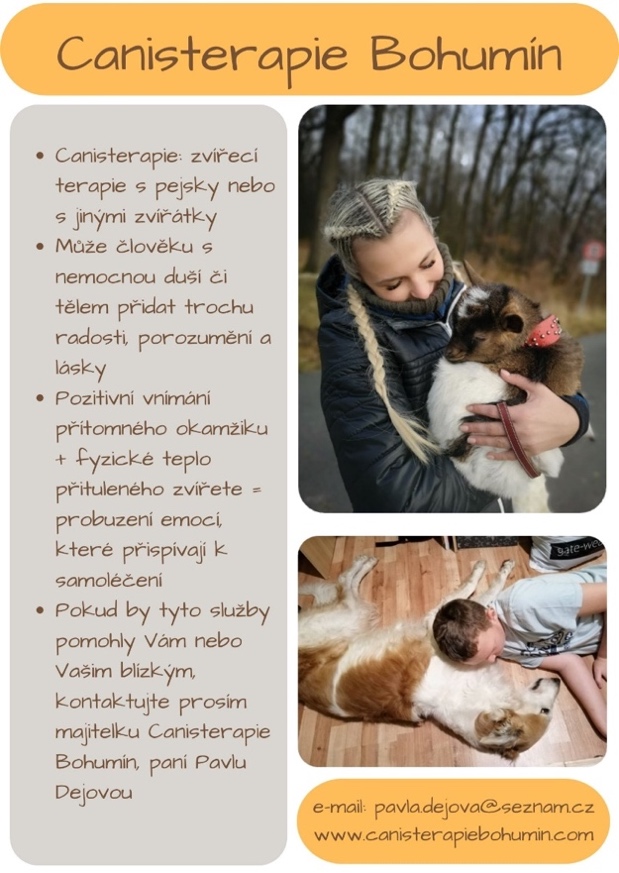 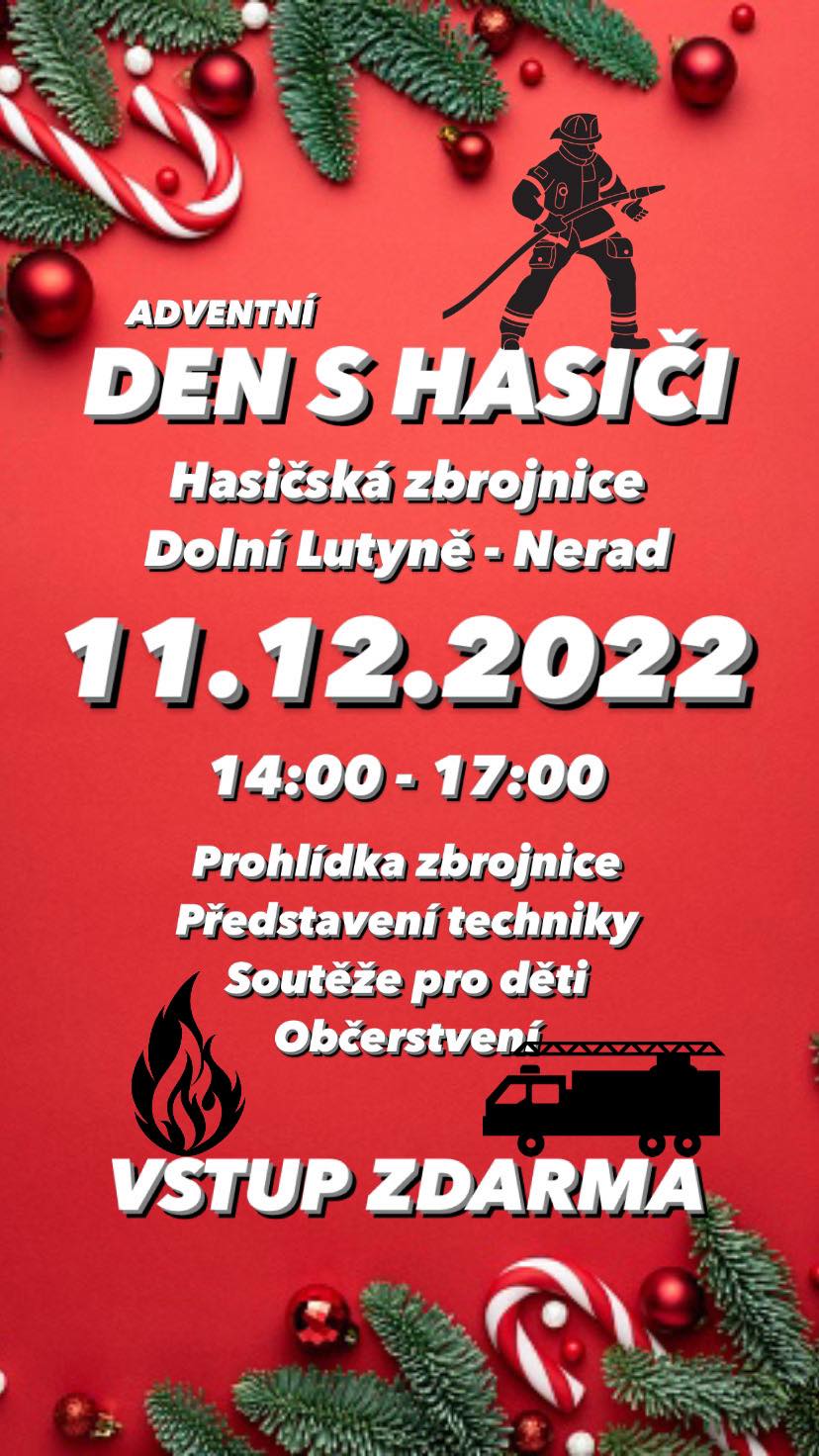 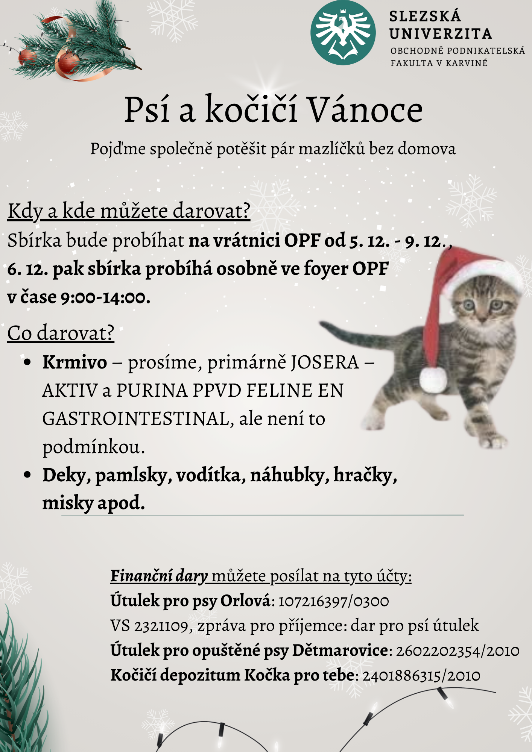 Dostali jsme se do deníku
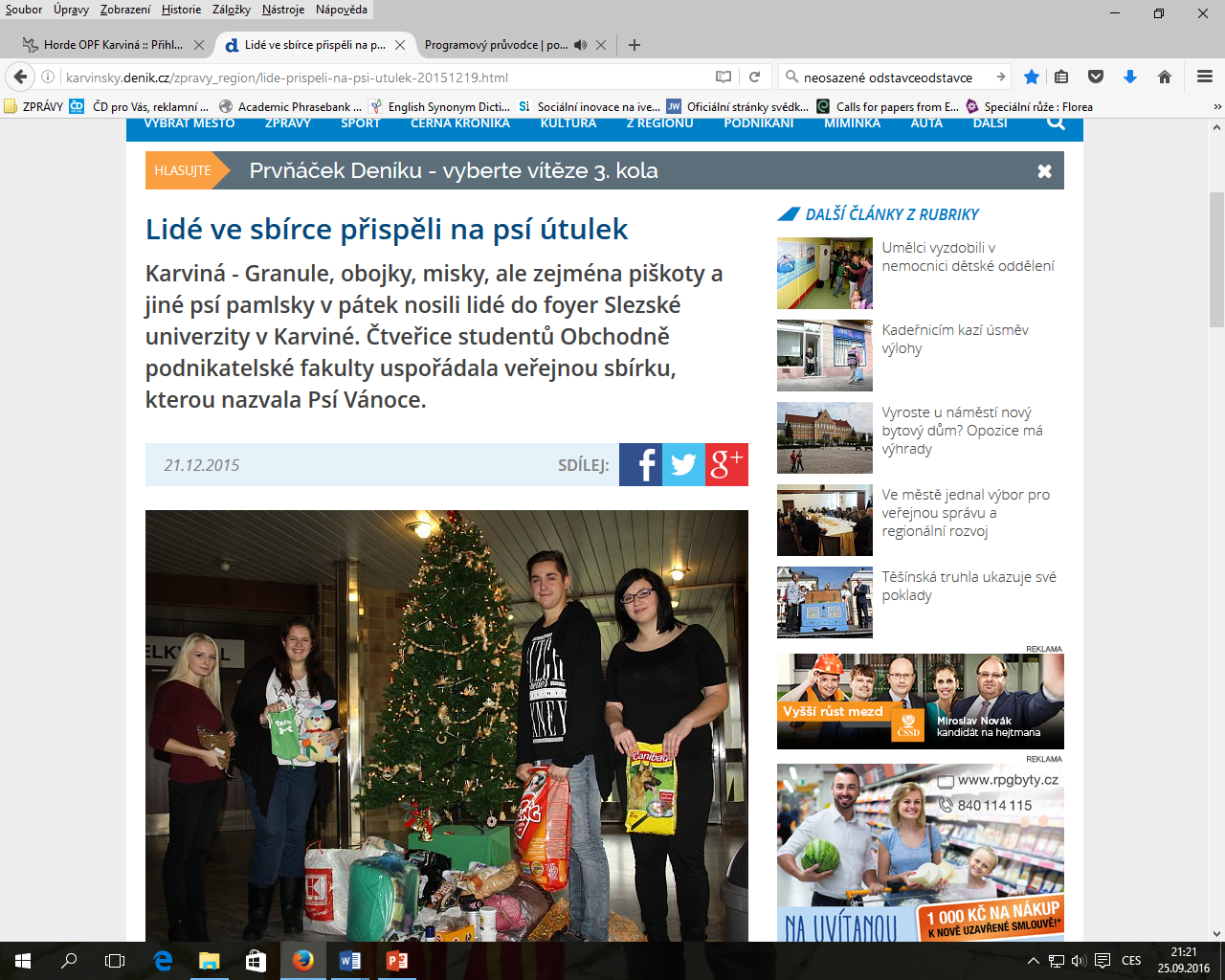 Psí Vánoce
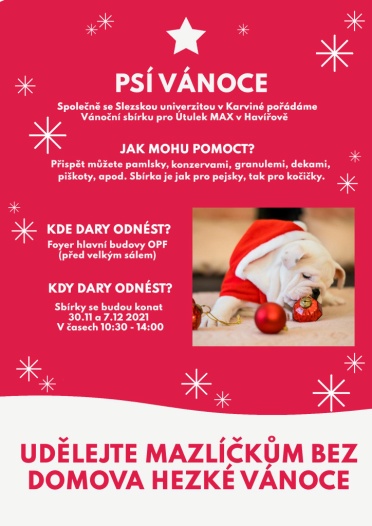 Navštívili jsme psí útulek v karviné
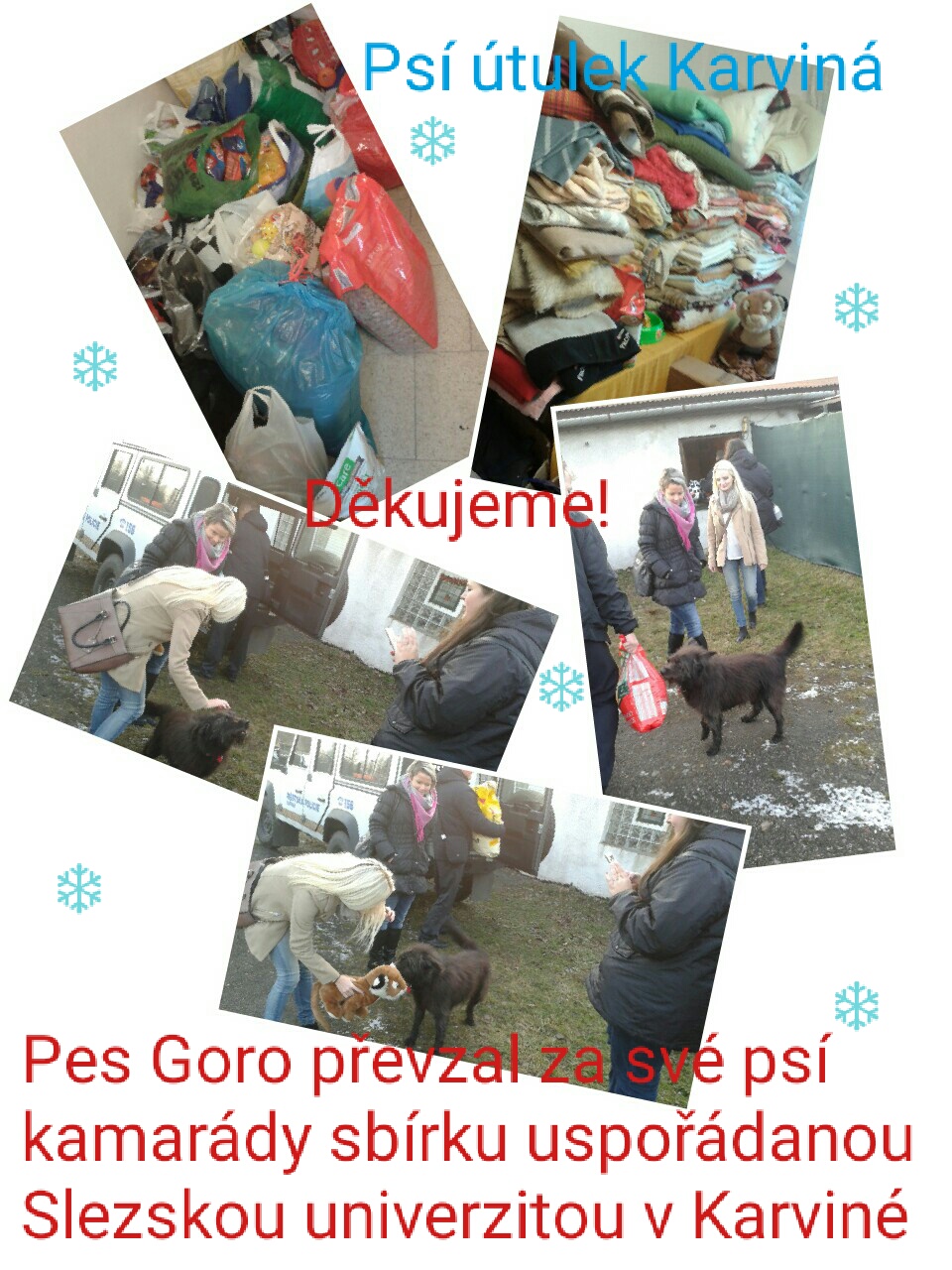 Vyvenčení psů
Nákup granulí
Již třetí ročník ročník!!!!
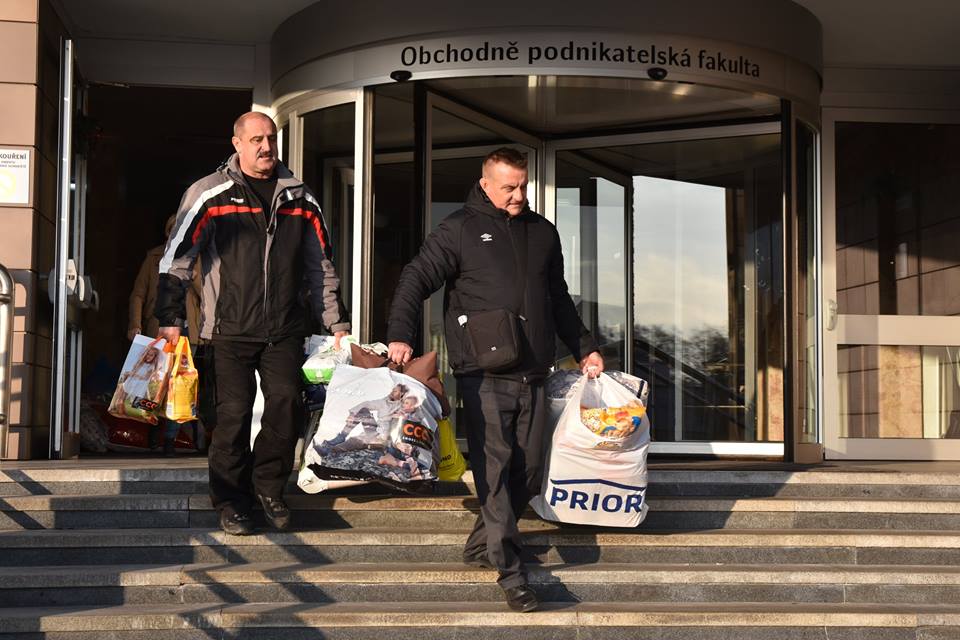 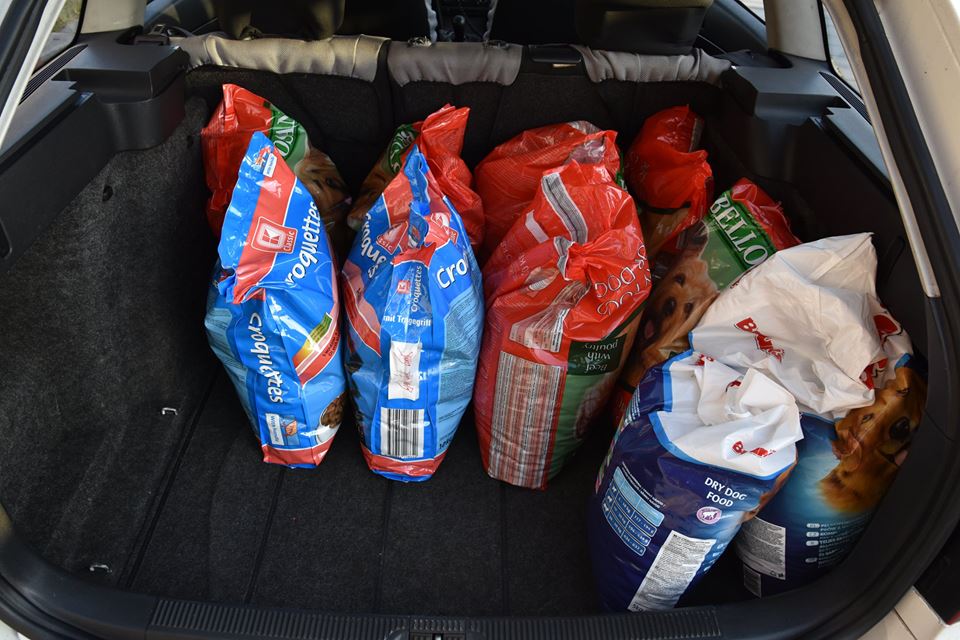 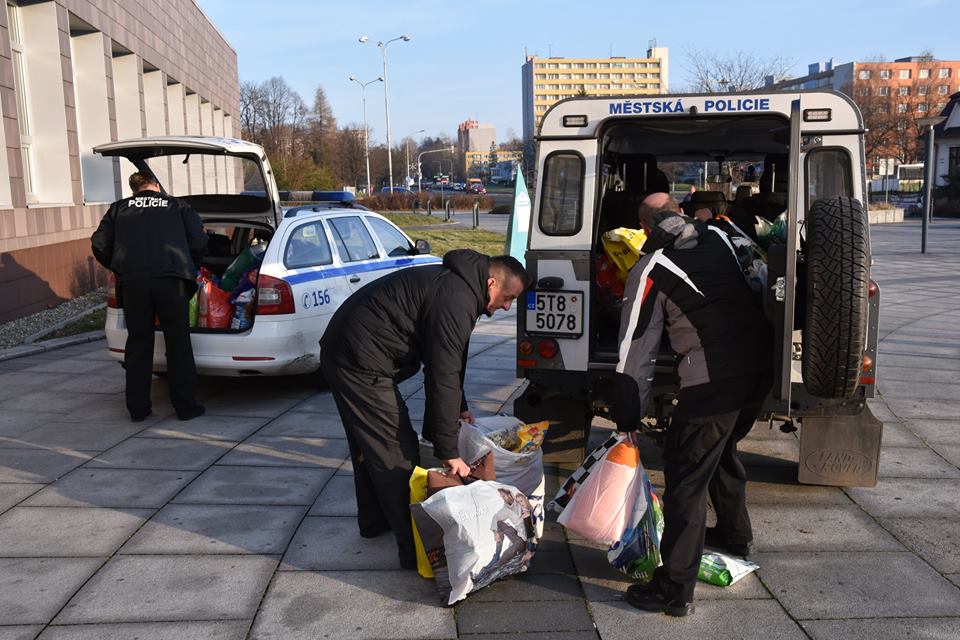 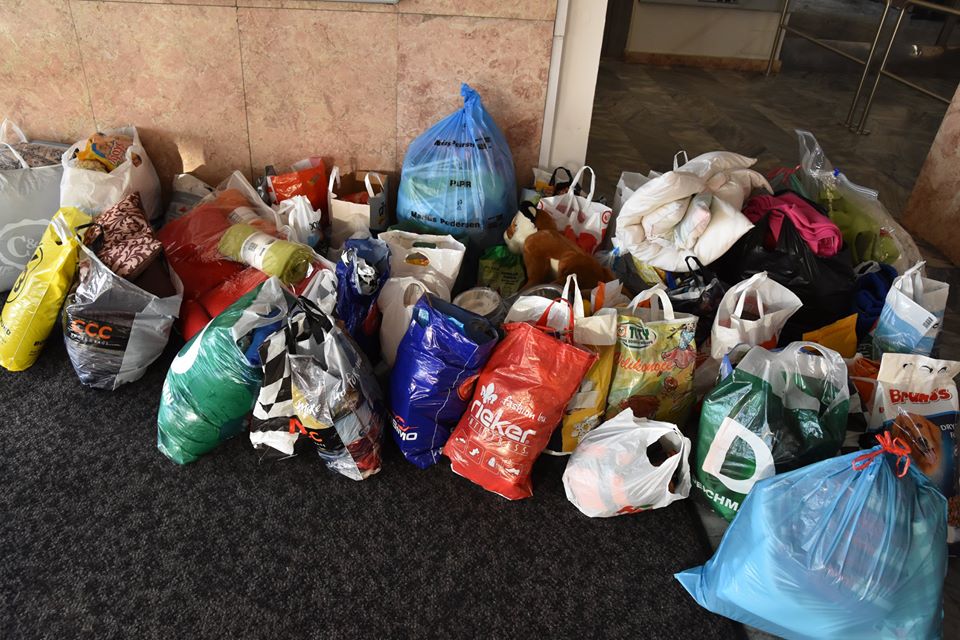 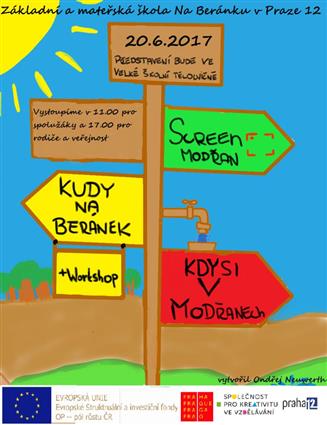 Obhajoba semestrálního projektu
Obsahovat všechny doposud zpracované části
Prezentují všichni členové projektu
Každý člen musí mít v prezentaci slovo
Nepřítomnost na obhajobě se neakceptuje (jen v případě včasného omluvení ze závažných důvodů)
Prezentuje se bez pomocných papírků
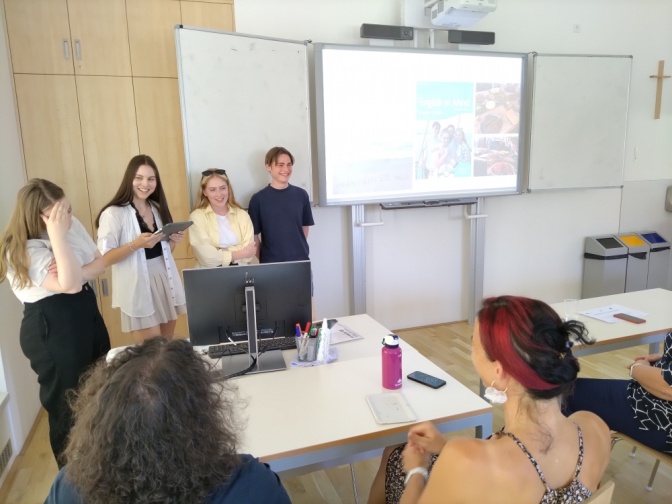 Seminář
V rámci dvou přednášek a seminářů lze získat kladné body navíc
Možnost získat až 8 bodů navíc 
Vždy ve středu nebo čtvrtek v interaktivní osnově
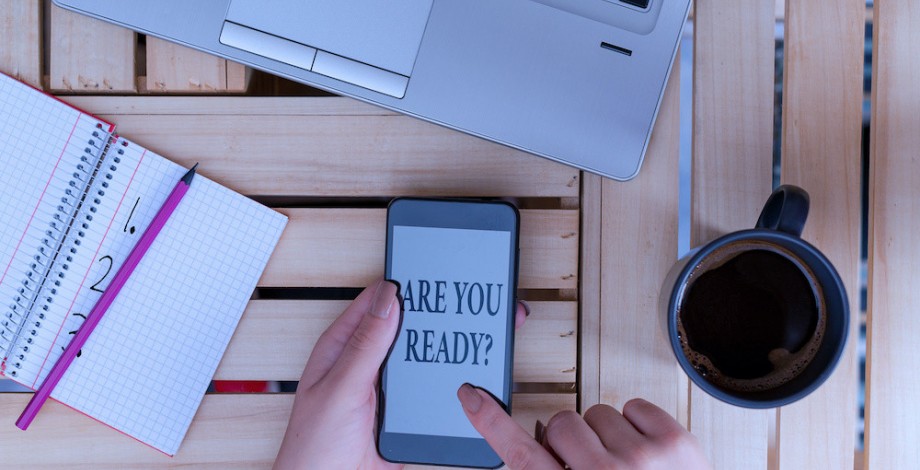 Harmonogram 2023/2024
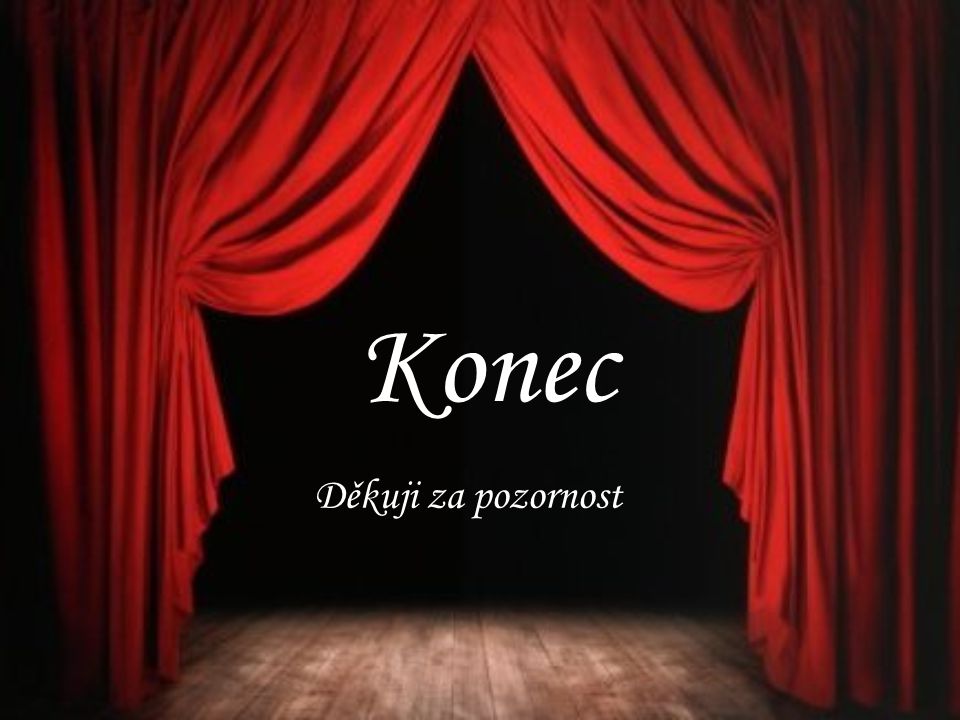